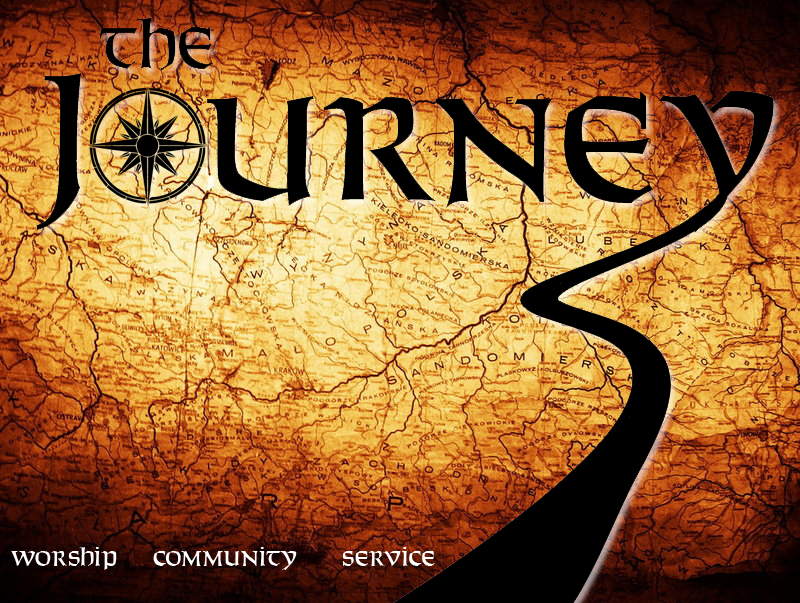 Week 22– 
	 Walking in Wisdom
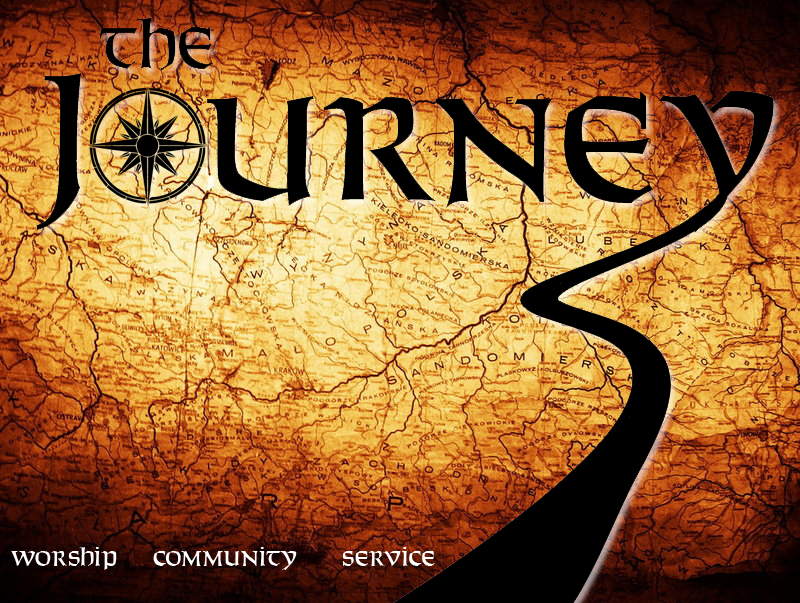 Question:
“What is the one thing you want Me to give you?”
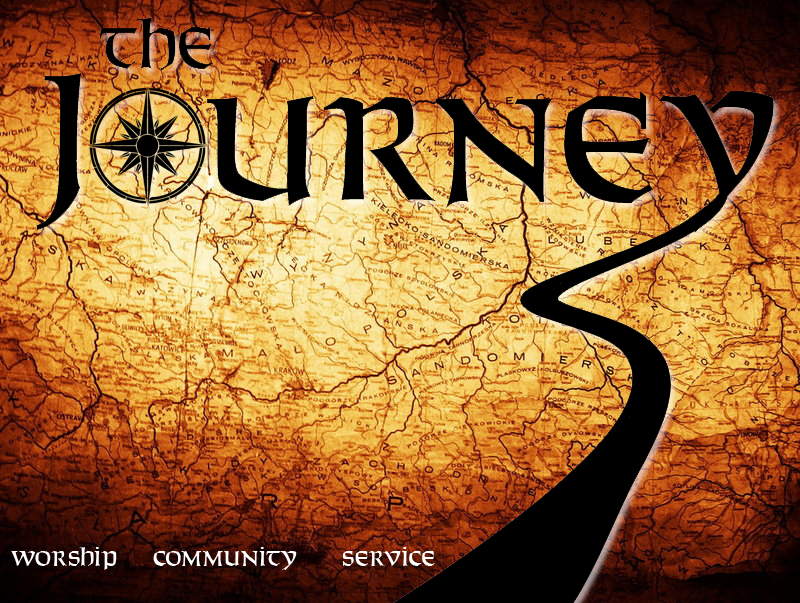 A proverb is a guideline for living life, not a guarantee.
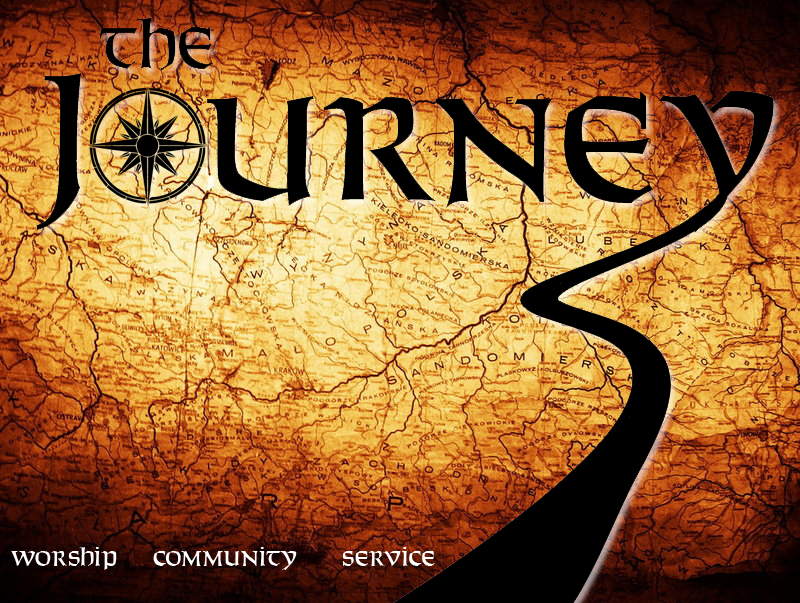 Submission precedes direction
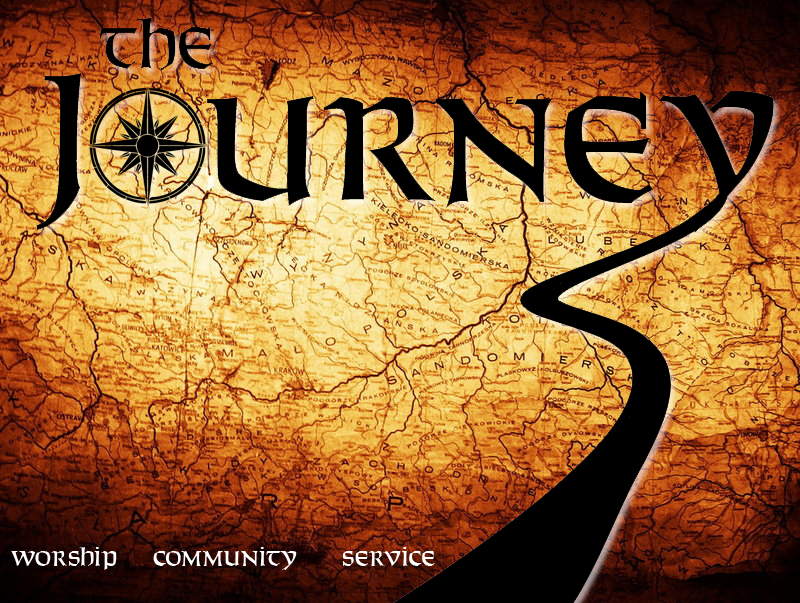 God does not give direction for consideration but for our participation in knowing Him.
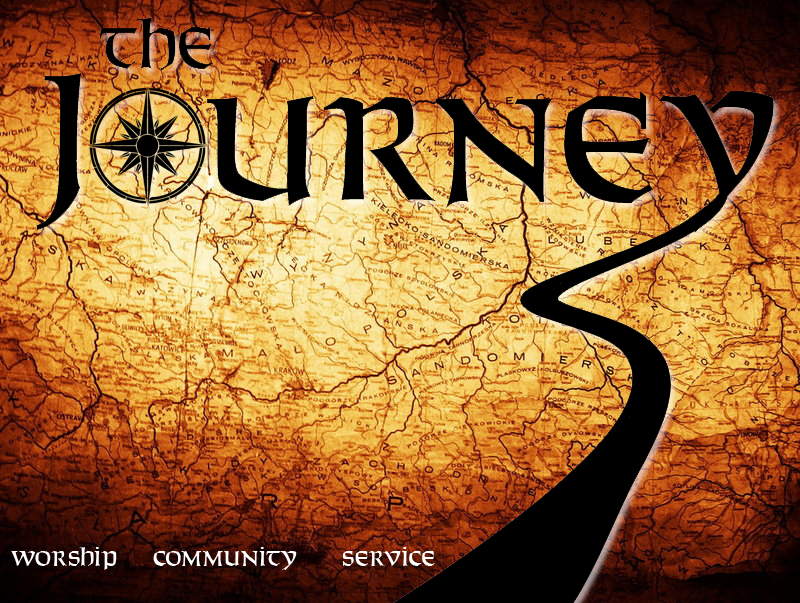 “The fear of the LORD is the beginning of knowledge.” – Proverbs 1:7
“The fear of the LORD is the beginning of wisdom.” – Proverbs 9:10
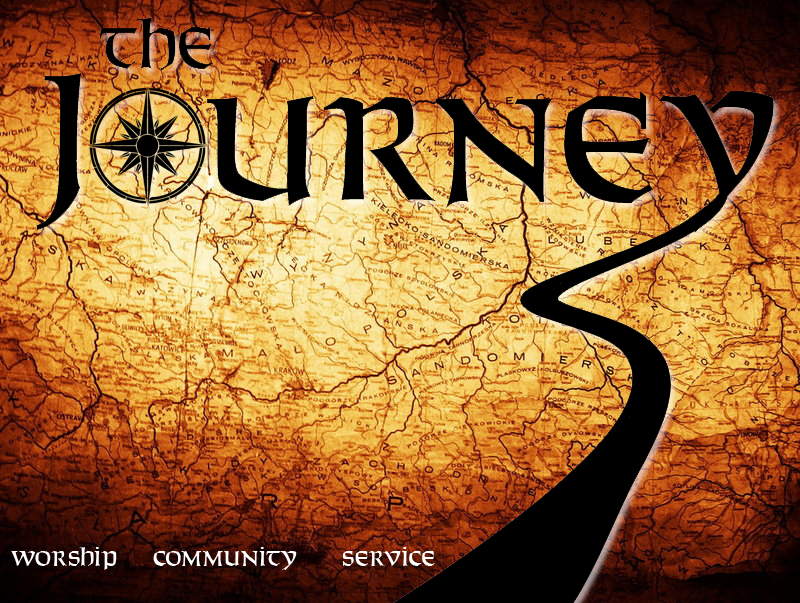 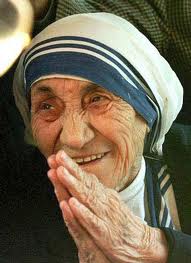 “Clarity is the last thing you are clinging to and must let go of.”